Title
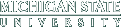 Statistics  in 
Applications
Symposium 2014
Author/s1
1Affiliation/s
Background
Methods II - Applications
.
Results
Methods I – Theory
Conclusions
References